Figure 3. P2Y12 receptor protein is present in myelin and interlaminar astrocytes. Sections from SPMS ...
Cereb Cortex, Volume 20, Issue 6, June 2010, Pages 1263–1273, https://doi.org/10.1093/cercor/bhp193
The content of this slide may be subject to copyright: please see the slide notes for details.
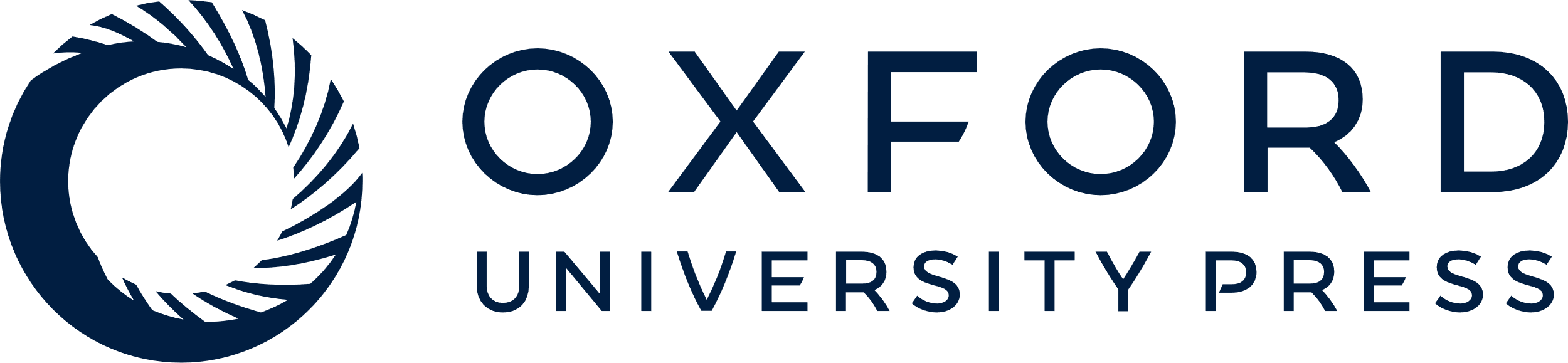 [Speaker Notes: Figure 3. P2Y12 receptor protein is present in myelin and interlaminar astrocytes. Sections from SPMS frontal cortex were analyzed by double immunofluorescence and confocal microscopy for different immunoreactive markers. (A) Case MS114: P2Y12 (red, Cy3 immunofluorescence), MBP (green, Cy2 immunofluorescence), and merged (yellow). The arrow shows a longitudinal fiber, whereas the arrowhead indicates a transverse fiber. (B) Case MS125, and (C) Case MS092: P2Y12 (red, Cy3 immunofluorescence) and astroglial marker GFAP (green, Cy2 immunofluorescence). The arrows indicate identical fiber immunolabeled by both P2Y12 and GFAP antisera. (D) Case MS154: merged field of P2Y12 (red, Cy3 immunofluorescence) and GFAP (green, Cy2 immunofluorescence), showing lack of colocalization. (E) Case MS092: merged field of P2Y12 (red, Cy3 immunofluorescence) and microglia marker MHC II (green, Cy2 immunofluorescence), showing lack of colocalization. Minor nonspecific red neuronal lipofuscin autofluorescence is visible in the background (panel B). Scale bar = 20 μm in A and B, 10 μm in C; 50 μm in D; and 20 μm in E.


Unless provided in the caption above, the following copyright applies to the content of this slide: © The Author 2009. Published by Oxford University Press. All rights reserved. For permissions, please e-mail: journals.permissions@oxfordjournals.org]